GIAV 2016 Annual MeetingCrop Outlook Panel Discussion
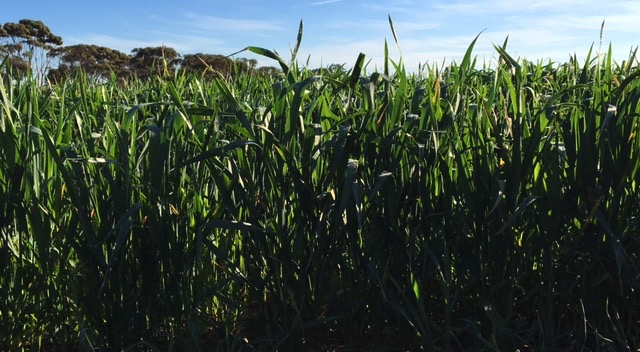 Crop Outlook Panel
Michelle Kerr 		Riordan Grain
James French			Wimpak
Clayton Shannon	Shannon Bros
Reagan Stroud 		Pearsons Group
David Barlow			Jerilderie Grain S&H
Peter Gerhardy 	 	Hanlon Enterprises
Regions Considered
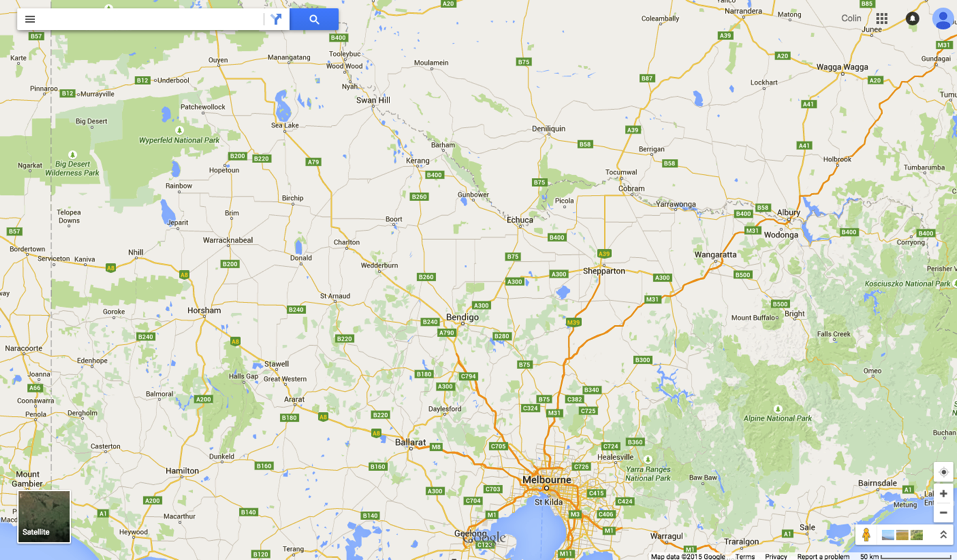 Western District – West and East
Comments
Rainfall:  Total YTD Lismore 450mm, of that 350mm fell in growing season (April-Aug).  Annual average rainfall 610mm.  	
Rainfall:  Total YTD Balliang:   250mm, of that 196mm fell in growing season (April-Aug).  Annual average rainfall 475mm.
All WD has a full moisture profile & good run off some areas can take more rain any time! 
Barley – Main variety Westminster. Very little Gairdner grown now.  Some are also growing Scope and Compass.
Wheat – various varieties sown, red wheat (Revenue/Beaufort) and white wheats (Derrimut/Trojan/Bolac/Kiora).
 Canola – Both GM and Non GM grown most sown end April.
Early crops looking better than later sown
WD crops being sown early in line with Wimmera
Compass barley- Balliang
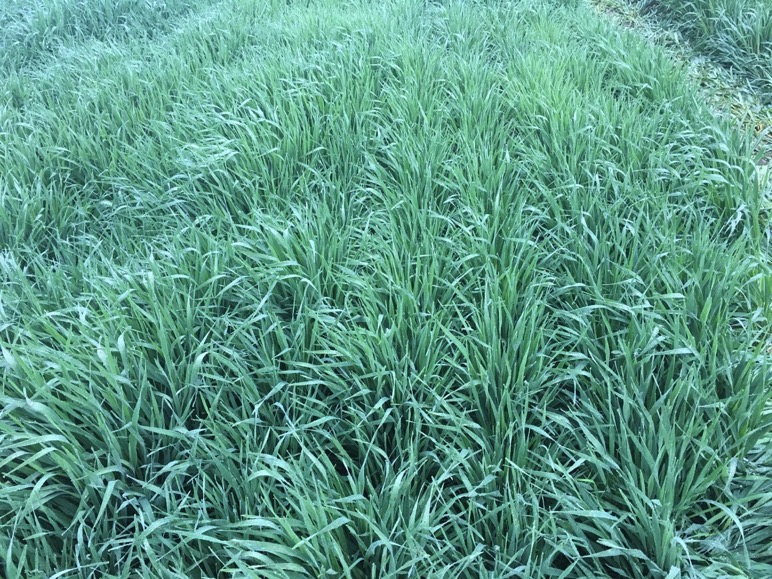 Compass barley- Balliang
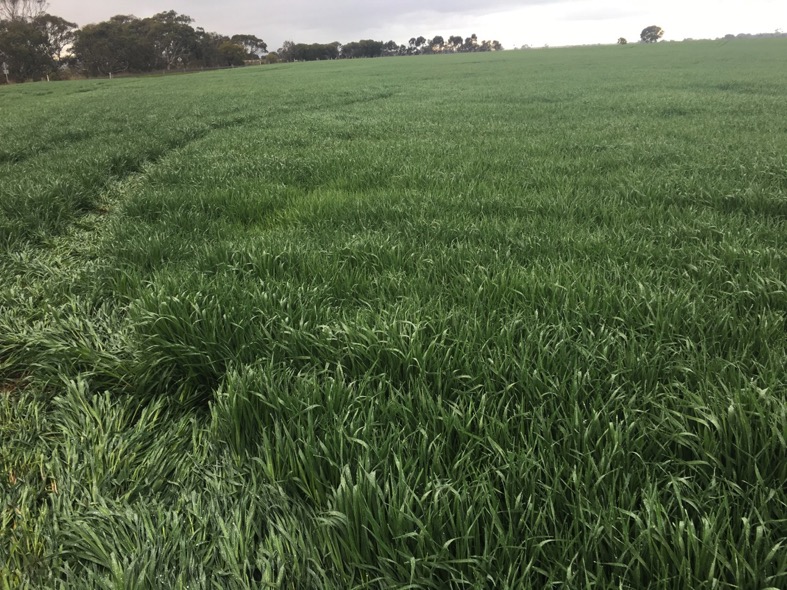 Cressy Canola
Cressy wheat
Derrimut - Balliang
Derrimut
Scope - Balliang
Scope - Balliang
Wheat - Balliang
Wheat - Balliang
Wimmera – Warracknabeal - Stawell
Wimmera Comments
*Oats for grain – oats for hay relatively unchanged.
Yield estimates based on average GSR & weather conditions for balance of growing season, bias to upside
estimated current soil moisture profile is 60% of field capacity
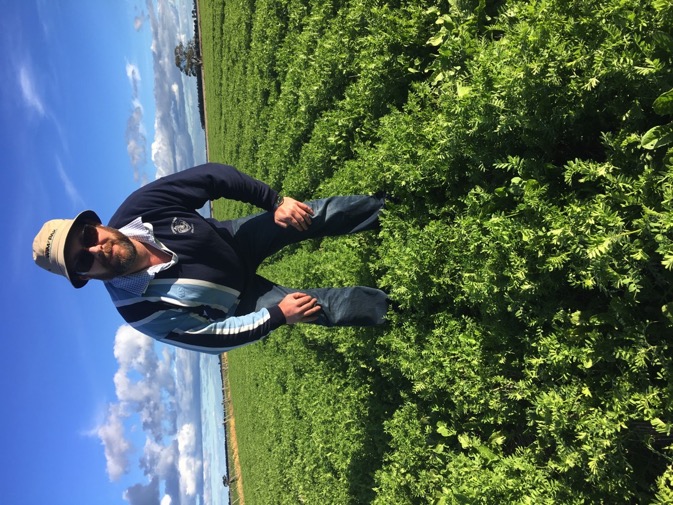 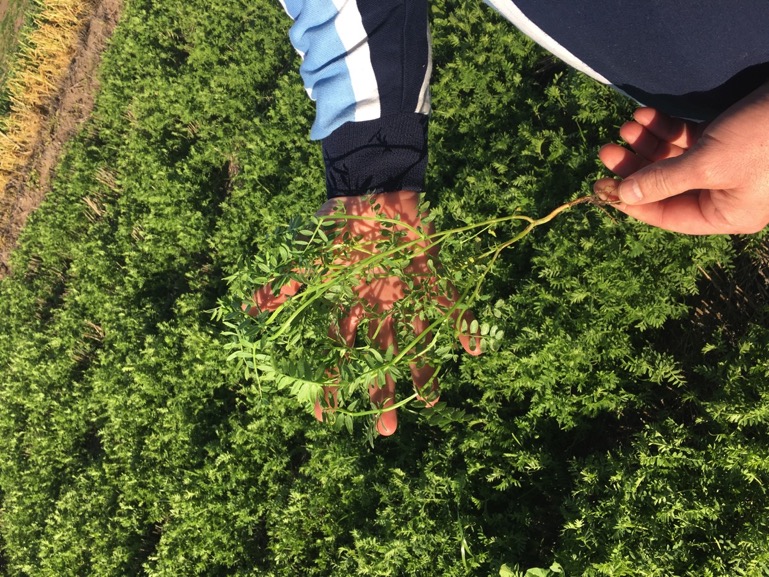 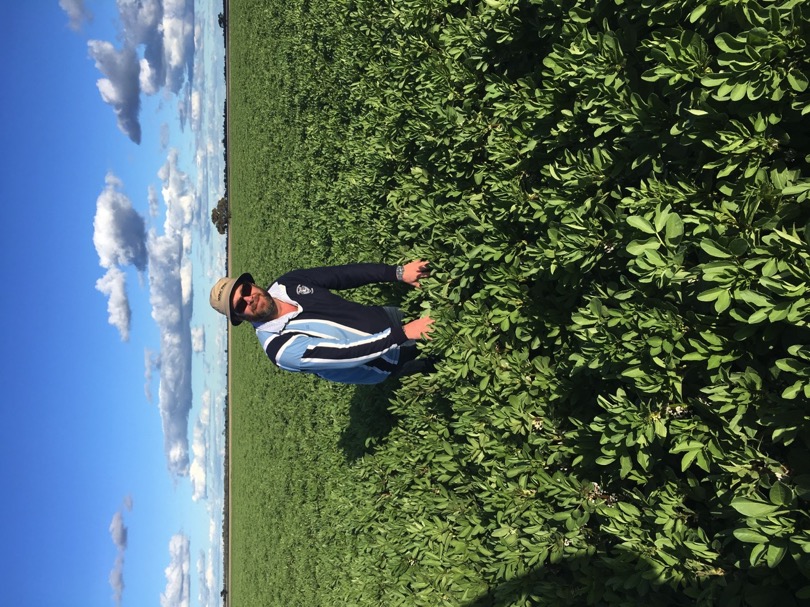 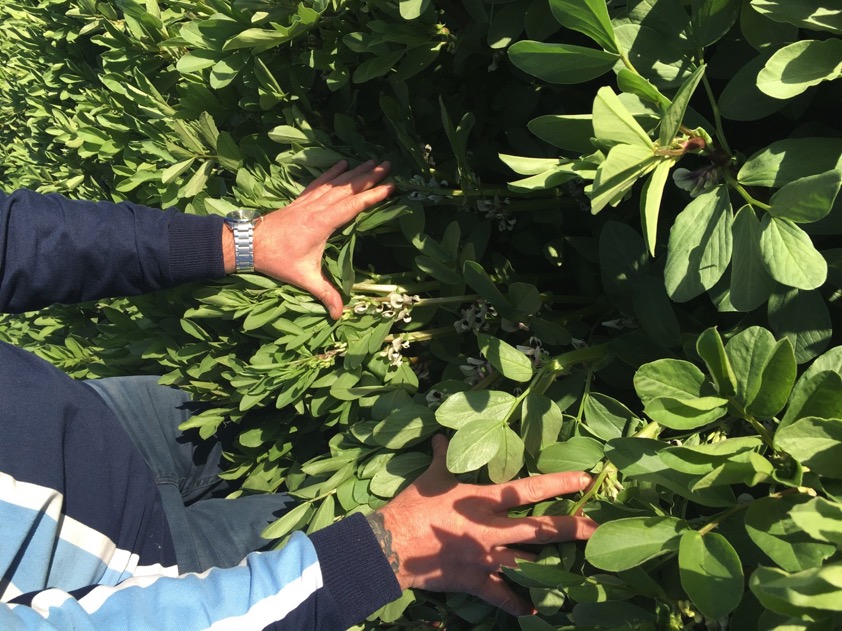 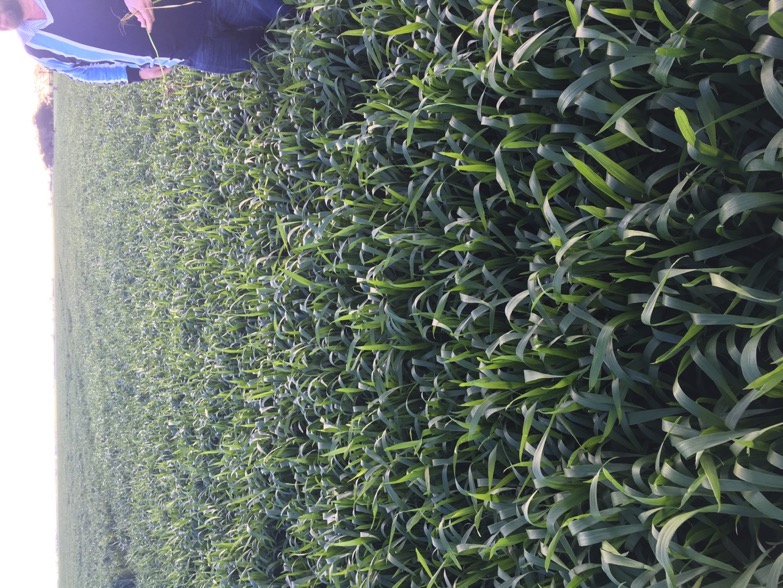 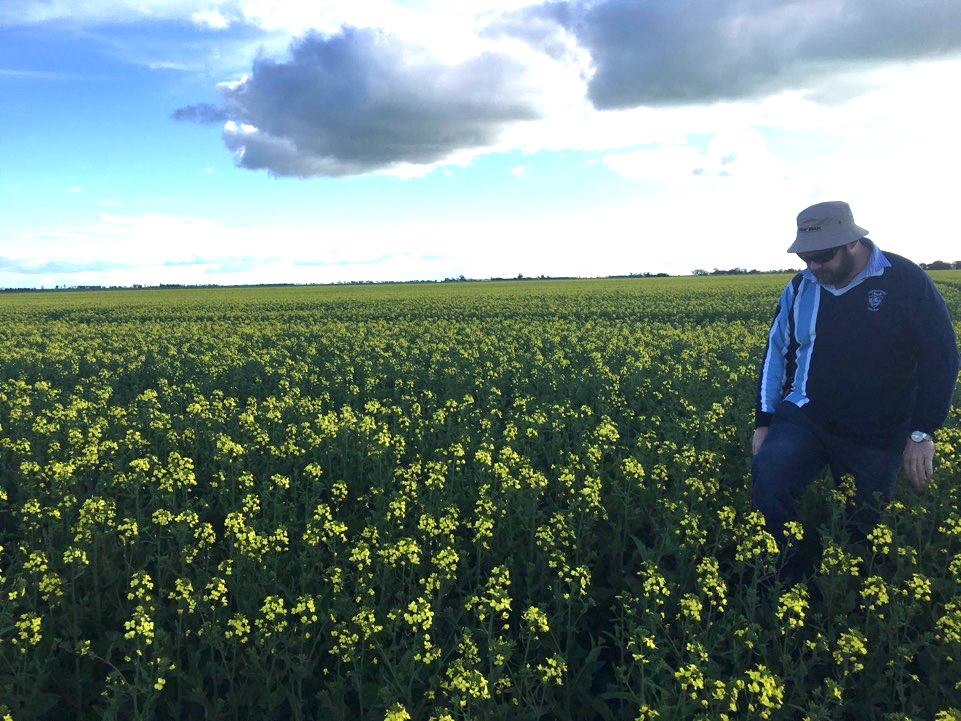 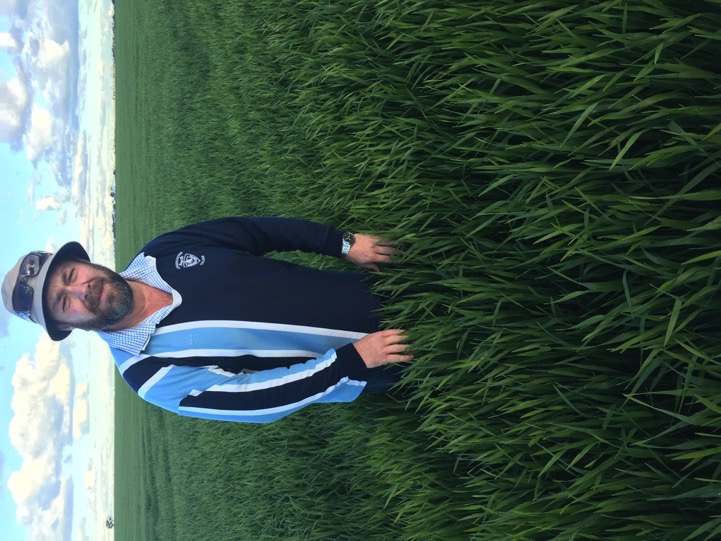 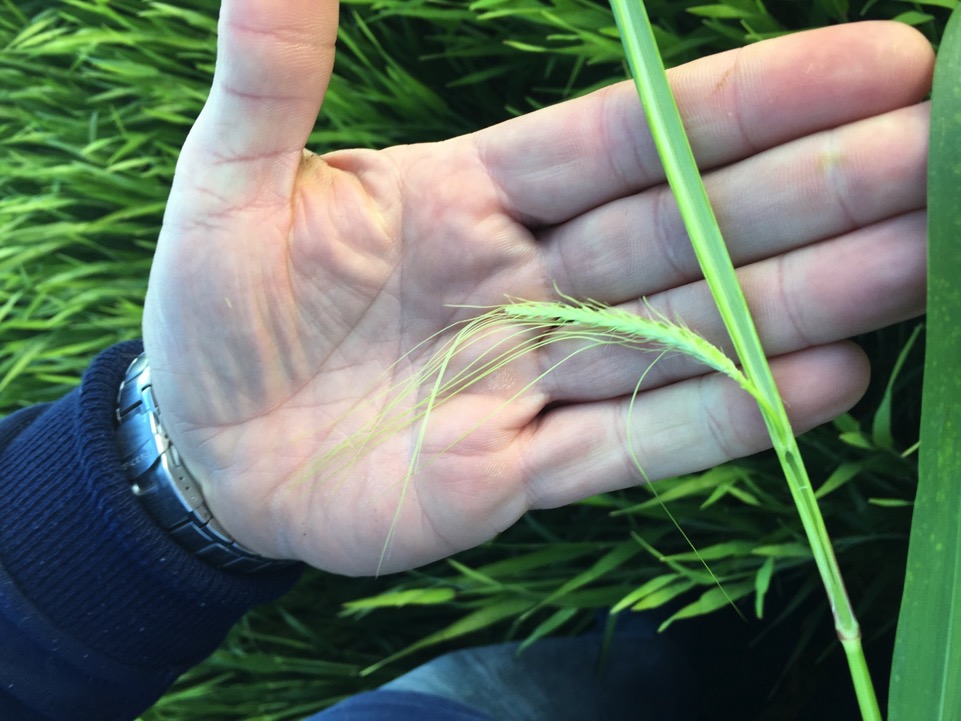 Southern Mallee – Patchewollock-Warracknabeal
Beulah Rainfall
Jan – 46mm
Mar – 11mm
Apr – 1.5mm
May – 63mm
Jun – 36.5mm
Jul – 46
Aug – 25mm

Growers seem to be hoping that lentils in particular will meet their early cash flow needs.